Vorurteilsforschung
Alexander Thomas (2010)
Geschichte der vorurteilsforschung
Kontakthypothese (1951 Deutsch & Colling, USA)
Vermutung: Positiver Einstellungswandel zw weißer u schwarzer Bevölkerung nach Aufhebung der Rassentrennung beim Wohnen u in Schulen, Statusannäherung, gemeiner Ziele, erhöhter Sympathiewerte, Bedürfnis nach Intensivierung der Kontakte
Spätere Forschungen ergaben keine Minderung der Vorurteile => Gruppen blieben hauptsächlich unter sich
Wie?
Einzelne Personen einer Gruppe nehmen sich und einzelne der anderen Gruppe nicht notwendigerweise als typische VertreterInnen wahr sondern als Ausnahmen
Gruppenstereotyp besteht unbeschadet weiter u wird in Konkurrenzsituationen aktiviert

Erst die 
Schaffung wechselseitiger Abhängigkeiten, 
die Notwendigkeit sich aufeinander zu verlassen, um ein wichtiges gemeinsames Ziel zu erreichen oder eine Notsituation zu beseitigen, 
hatten den Abbau negativer Stereotype zur Folge
definition
Vorurteile stellen in Verbindung mit Stereotypen 

eine Zusammenhangsstruktur von Überzeugungen 

bezüglich der individuellen Merkmale der Mitglieder einer bestimmten sozialen Kategorie 

dar
Wirkungsebenen
1. kognitiven Ebene = 
     stereotypes Wissen über…

2. emotionale Ebene = 
   stereotype Gefühlsreaktionen gegenüber…

3. Verhaltensebene = 
    stereotypes Verhalten gegenüber…

=> Oft auch ambivalente Gefühls- und Verhaltensreaktionen
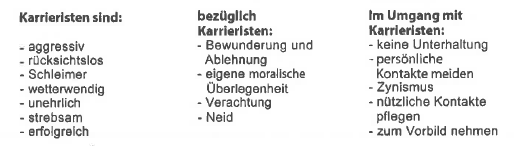 Funktionen von vorurteilen
Funktionen von vorurteilen
Theorie sozialer Identität
Notwendige bedingungen zum abbau von vorurteilen
Aufbau wechselseitiger Abhängigkeiten
Gemeinsame Ziele entwickeln/anstreben u darauf hinarbeiten
Gleichen Status herstellen
Möglichkeiten zu vermehrten Kontakten organisieren
Zwanglos miteinander umgehen
Gleichheit als soziale Norm des miteinander Umgehens akzeptieren
Interventionen zum abbau von vorurteilen
Schaffung von Kontaktmöglichkeiten
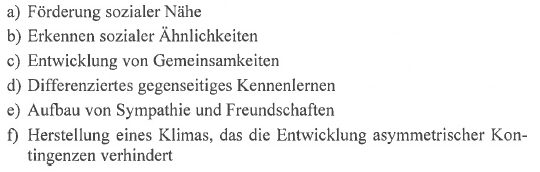 Interventionen zum abbau von vorurteilen
2. Gesellschaftliche, institutionelle und soziale Unterstützung
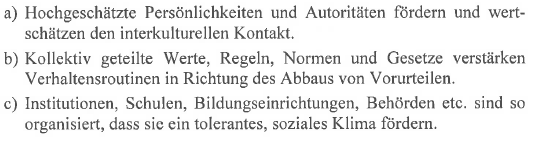 Interventionen zum abbau von vorurteilen
3. Entwicklung gemeinsamer und bedeutsamer Ziele
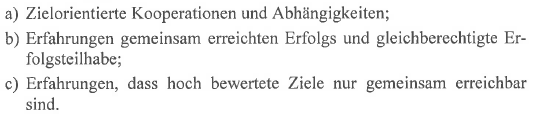 Interventionen zum abbau von vorurteilen
4. Intergruppenkontakt
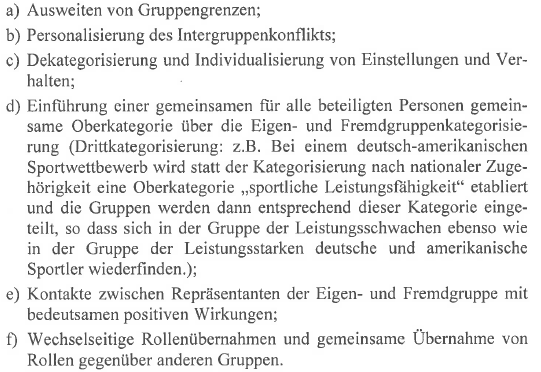 Interventionen zum abbau von vorurteilen
5. Individuelle Interventionen
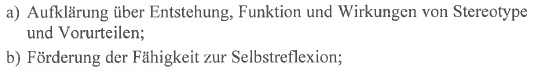 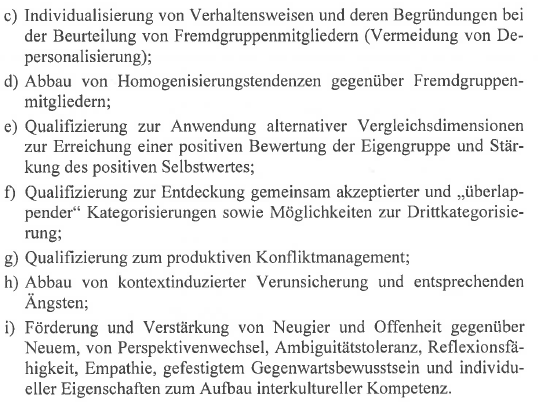